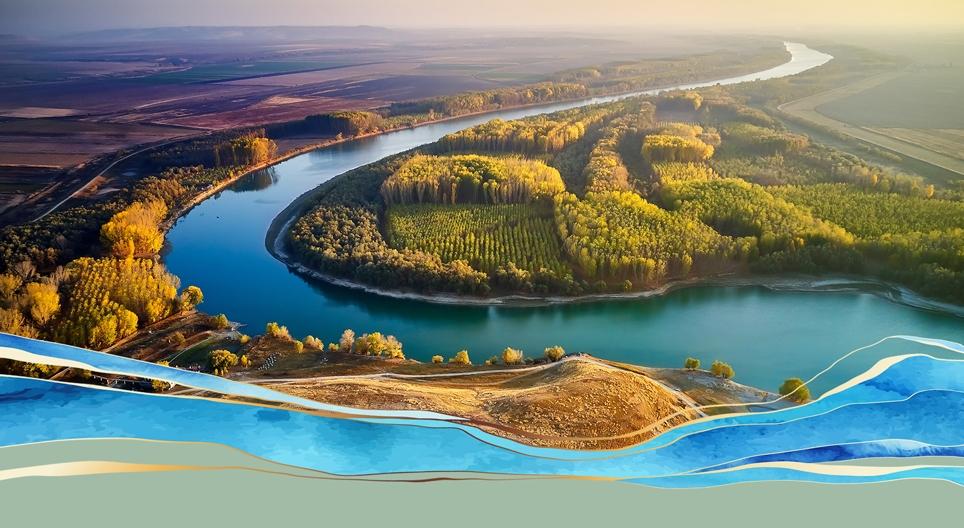 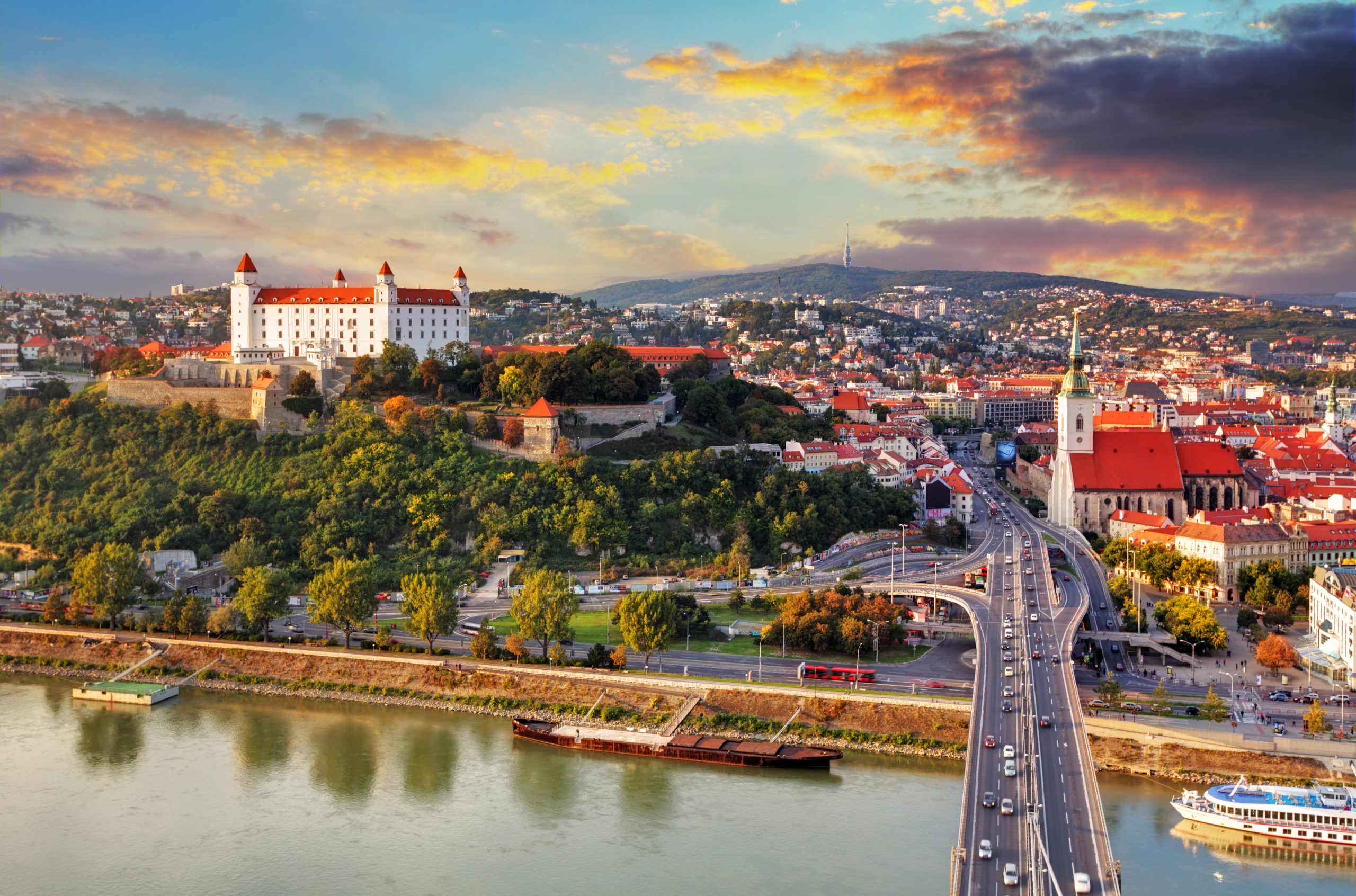 Slovensko
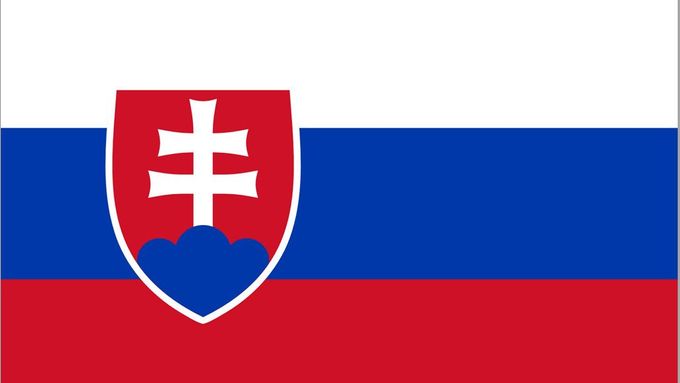 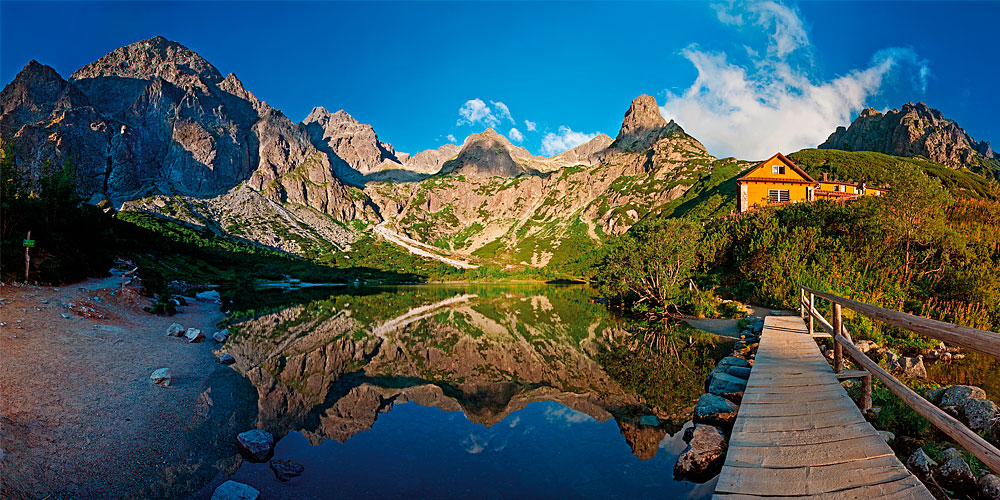 Zuzana Čaputová
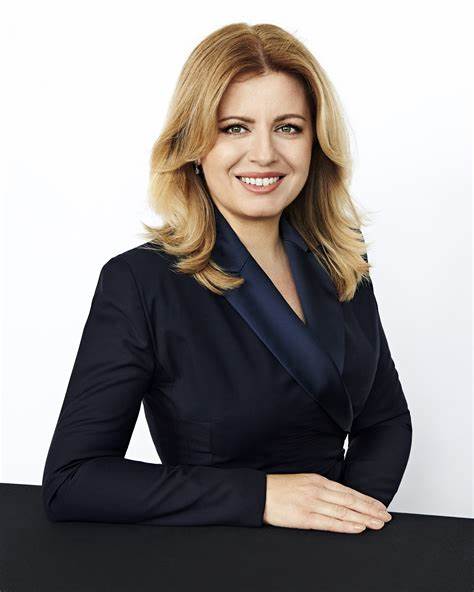 -Zuzana Čaputová je Slovenská prezidentka od června 2019. 
- je nejmladší osoba v nejvyšší ústavní funkci
-Zuzana Čaputová se narodila v Bratislavě, téměř celý svůj život prožila v Penziku.
-Manžel:Ivan Čaputa
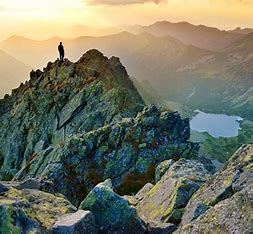 VYSOKÉ TATRY
- najdeme zde 26.vrcholů
- hřeben je dlouhý 26km a jeho šířka je 17km
- můžeme zde navštívit štrbské pleso, malého a velkého kriváňa
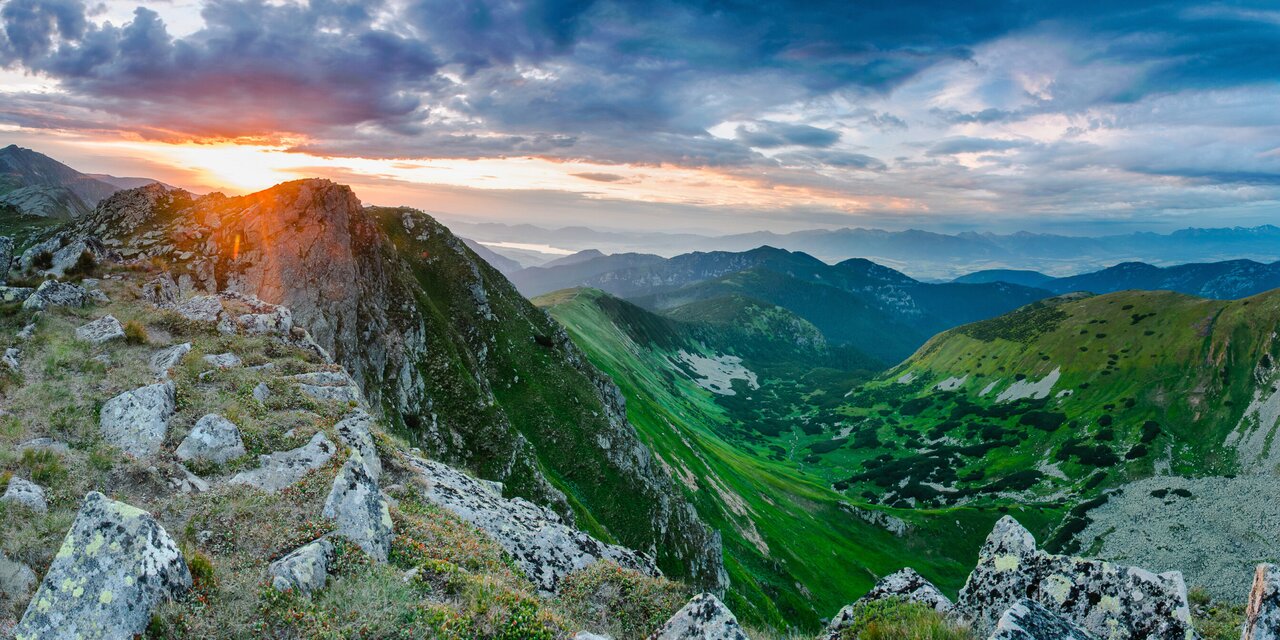 NÍZKÉ TATRY
- Hlavní hřeben pohoří se táhne ze západu na východ v délce asi 80 km 
Významné vrcholy:
- Ďumbier (2043 m.n.m.)
- Štiavnica (2025 m.n.m)
- Chopok (2024 m.n.m)
- Dereše (2004 m.n.m)
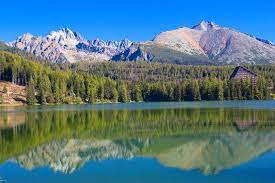 Štrbské Pleso
-Horské morénové jezero vzniklé činnosti ledovců.
-Druhé největší jezero na slovenské straně Vysokých Tater.
-Leží v nadmořské výšce1346,6 m.
-Má rozlohu 19,67 ha.
-Je 640 metrů dlouhé a 600 metrů široké.
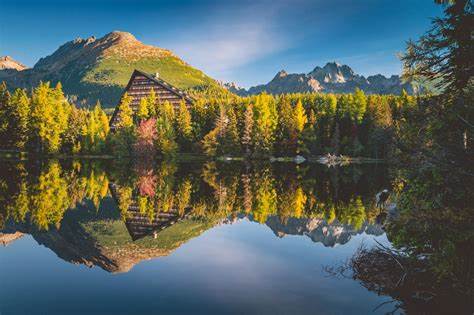 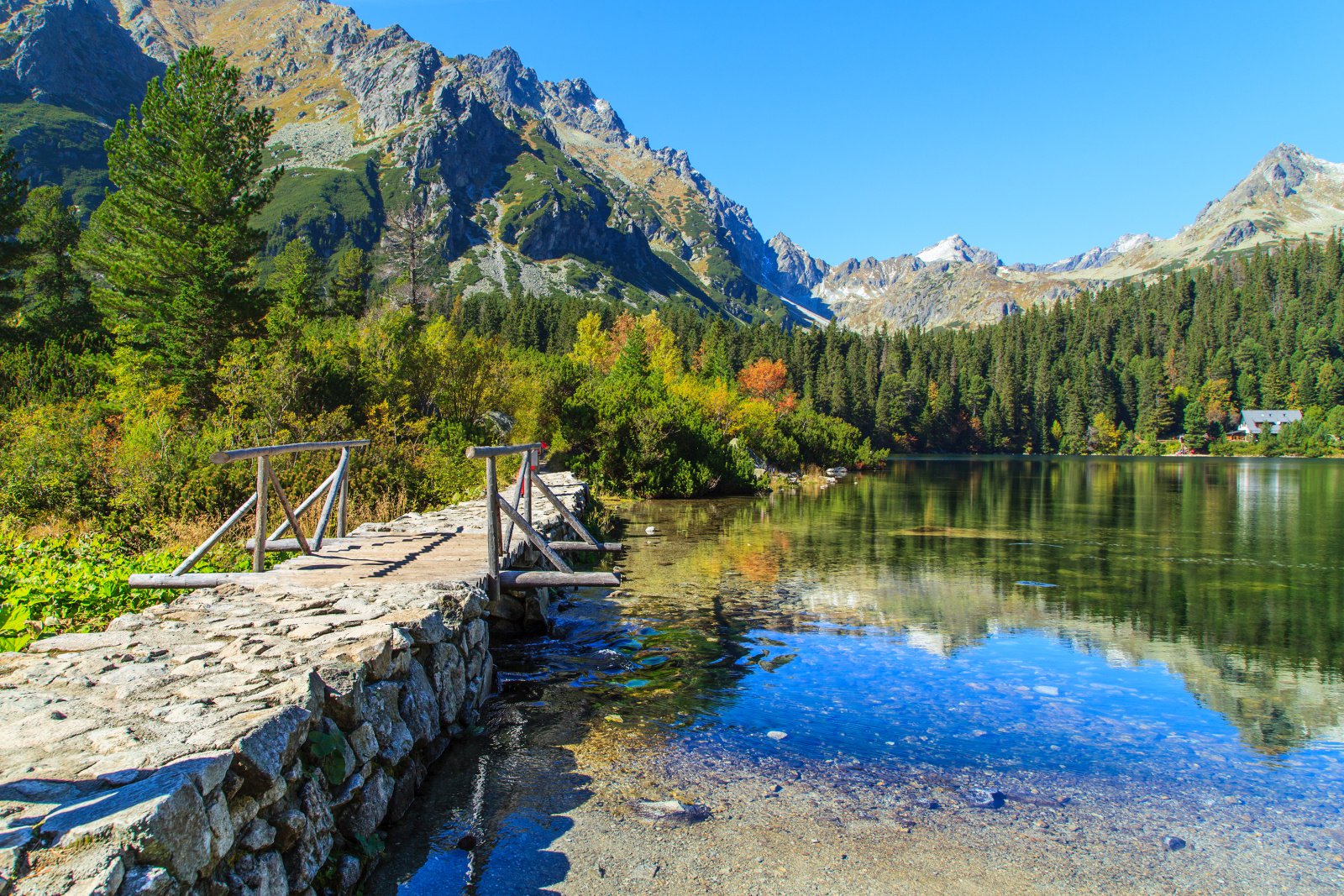 Popradské Pleso
-Nachází se v Mengusovské dolině ve Vysokých Tatrách
-Je 380 metrů dlouhé a 248 metrů široké
-Má rozlohu 6,8695 ha
-Objem jezera je 87 397 m3
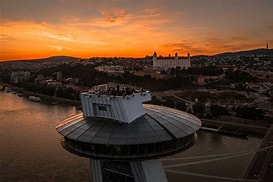 Ufo Tower
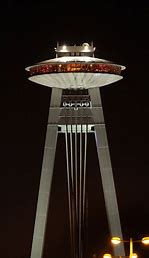 -Ufo tower je vysoko položená restaurace s rozhlednou na střeše
-z rozhledny jdou vidět známé 
Budovy např. televizní věž, divadlo, národní galerie…
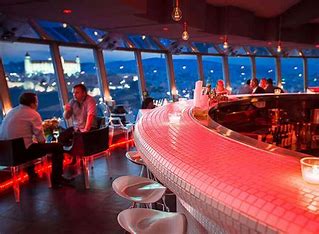 Zajímavosti
-Ufo tower známý díky vysoko položené rozhledně s restaurací v prosklené budově ve tvaru ufo. Byl postaven teprve nedávno na mostě přes Dunaj pod kterým vede chodník.
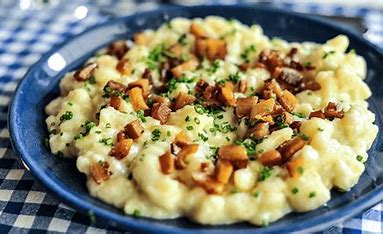 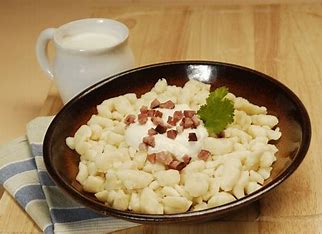 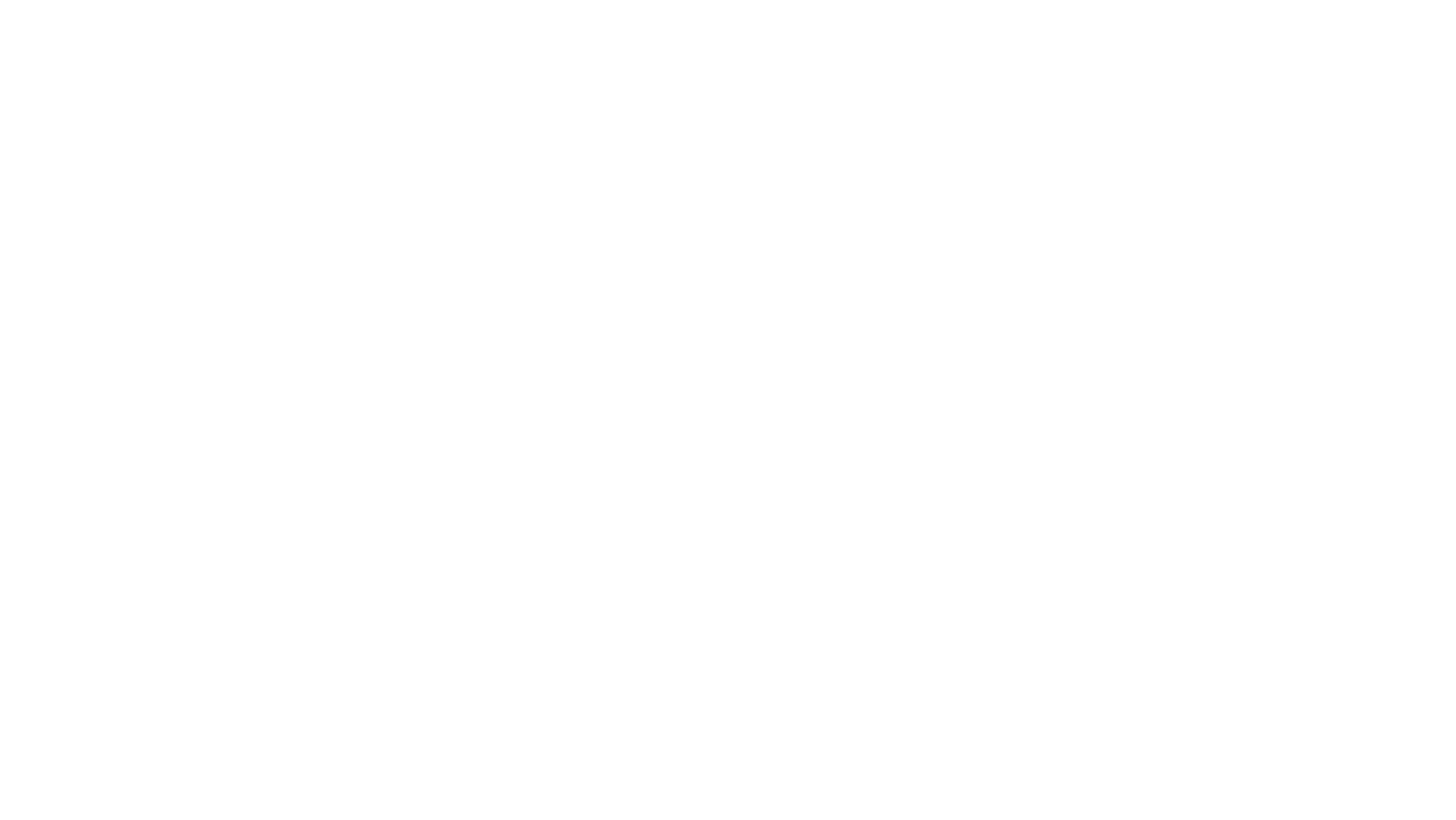 Nejlepší Slovenské jídlo jsou tzv. halušky
Děkujeme, že jste si udělali čas na naší prezentaci.
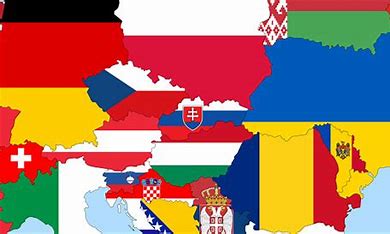 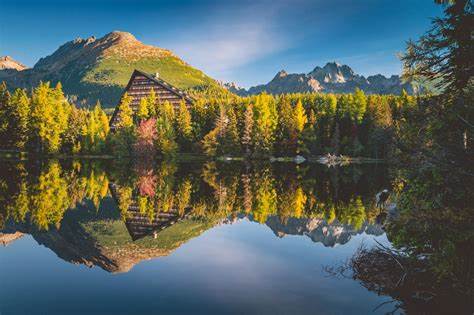